VCE HistoryUnits 1 and 2 Modern History
Implementation Workshop
Acknowledgment of Country
I would like to acknowledge the traditional custodians of the many lands across Victoria on which each of you are living, learning and working from today.
For myself and those of us in the Melbourne metropolitan area, we acknowledge the traditional custodians of the Kulin Nations. 
When acknowledging country, we recognise Aboriginal and Torres Strait Islander peoples’ spiritual and cultural connection to country and acknowledge their continued care of the lands and waterways over generations, while celebrating the continuation of a living culture that has a unique role in this region. 
I would like to pay my respects to Elders past, present and emerging, for they hold the memories, traditions, culture and hopes of all Aboriginal and Torres Strait Islander peoples across the nation, and hope they will walk with us on our journey.
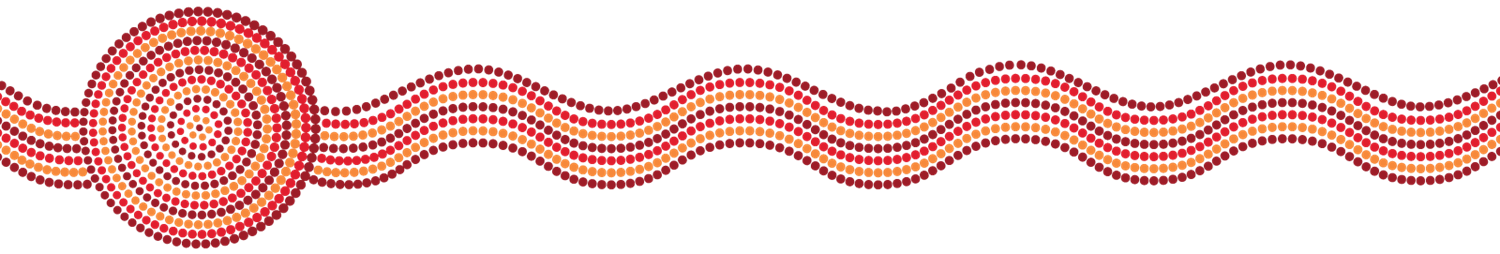 Outline
At a glance
Features of Units 1 and 2 Modern History
Overview of the areas of study
Teaching ideas
Questions
At a glance
Overview of changes
Change of title to Modern History
Flexibility in the timeframe to allow of the context selected
Made the historical concepts more explicit in outcomes and key knowledge 
Refined the outcomes
Overview of changes
Refined the key knowledge
The stems have been refined for clarity and emphasise historical thinking concepts 
Knowledge has been reorganised to make it more coherent
more illustrated examples of knowledge following “….,such as…” that may be applied depending on the contexts selected
Big Planning Ideas
What do you want themes/ideas do you want to teach? How can you weave these themes/ideas throughout your course?
Student choice: is there an opportunity for you to tailor a course based on student choice?
What will be the following unit 3 and 4? Front loading is possible. 
Reflection: using a routine such as Roses, Thorns (in your practise) and Buds unpack your experience as a senior history teacher. What would you like to retain? What would you like to change? What excites you about this Study Design?
Unit 1 Change and conflict
Teaching and Learning Ideas
Create a political ideologies compass
Allocate pairs of students different political cartoons or visuals to identify and analyse to better understand perspectives
Create an annotated timeline, colour-coding events into ‘change’ or ‘continuity’ of political structures and systems
Teaching and Learning Ideas
Develop significance criteria to assess a factor of significance using Think-Pair-Share
Comparison of impacts of World War One
Asking historical questions- before, during and after
Unit 1: Change and conflict
Historical Contexts
In this area of study students may focus on one or more of the following contexts: Australia, China, France, Germany, Italy, Japan, Russia/USSR, the Ottoman Empire/Turkey, the British Empire/United Kingdom and/or the USA.
Teaching and Learning Ideas
Evaluation of historical value and reliability of a film depicting the context/s selected. 
Research how technological developments, such as in film and the wireless, changed daily life and enabled the spread of ideas and culture. 
Examine the unique experiences of a minority group
Unit 2: The changing world order
Historical Contexts
In this area of study students may focus on one or more of the following contexts: Australia, China, France, Germany, Italy, Japan, Russia/USSR, the Ottoman Empire/Turkey, the British Empire/United Kingdom and/or the USA.
Teachers may continue with the same one as Unit One or do a different one
Teaching and Learning Ideas
Create a Radar Chart (also known as a Spider Chart) on the causes of the Cold War
Create an annotated timeline
Jigsaw routine of the proxy wars and conflicts
Teaching and Learning Ideas
Constructing arguments, for example, about the importance of ping-pong diplomacy in the opening up of China, using writing scaffolds such as TEEAL
Topic Sentence
Explanation
Evidence
Analysis of evidence
Linking sentence
Unit 2: The changing world order
Historical Contexts
This area of study focuses on challenge and change in relation to at least one of the following themes:
Decolonisation and self-determination movements, 
Terrorism campaigns, 
Regional conflicts, 
Social and political movements.
Study Design p.26 provides suggested examples for each
Teaching and Learning Ideas
Create a flowchart that details the short-term and long-term consequences of the actions of the Palestinian Liberation Organisation. 
Create a global map of the hot-spots of protests during the year 1968. Use arrows to indicate how each protest sparked or influenced another protest. 
Speak like an expert task: students record themselves, presenting as a historian would, on the perspectives and experiences of those living through the selected context. 
Story, source, scholarship worksheet.
Assessment Ideas
Suitable tasks for assessment in these units may be selected from the following:
Examples such as:
Creating a website analysing the reliability of relevant primary sources
A historical inquiry with a final extended response
a historical inquiry
an essay
evaluation of historical sources 
short-answer questions
extended responses
a multimedia presentation.
Creating a website analysing the reliability of relevant primary sources
Consider the space the website will be created in 
Support students to understand copywrite requirements
Students should consider for each source the: type, origin, content, context, purpose and reliability 
In the reliability component students need to make reference to other sources on their website as well as any other relevant factual information and historian/s interpretations
A historical inquiry with a final extended response
Consider a framework to follow, such as The Big Six (Eisenberg & Berkowitz 1990)
Developing historical inquiry questions can be challenging at the start of a topic, consider scaffolding with guiding ‘big’ question/s 
Authentication of student work
The extended response (as a part of the synthesis step)
Units 1 and 2 Modern History
Questions